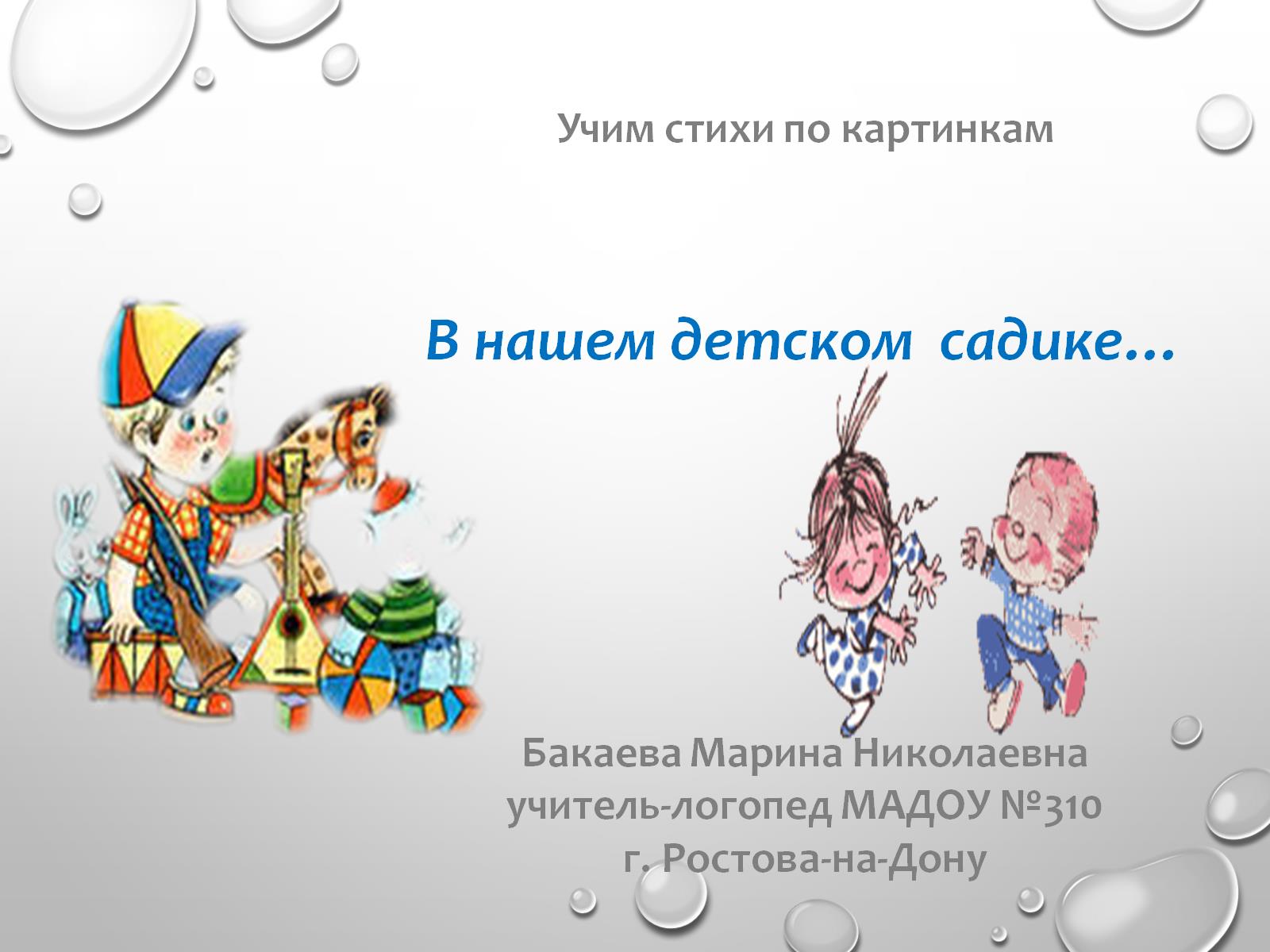 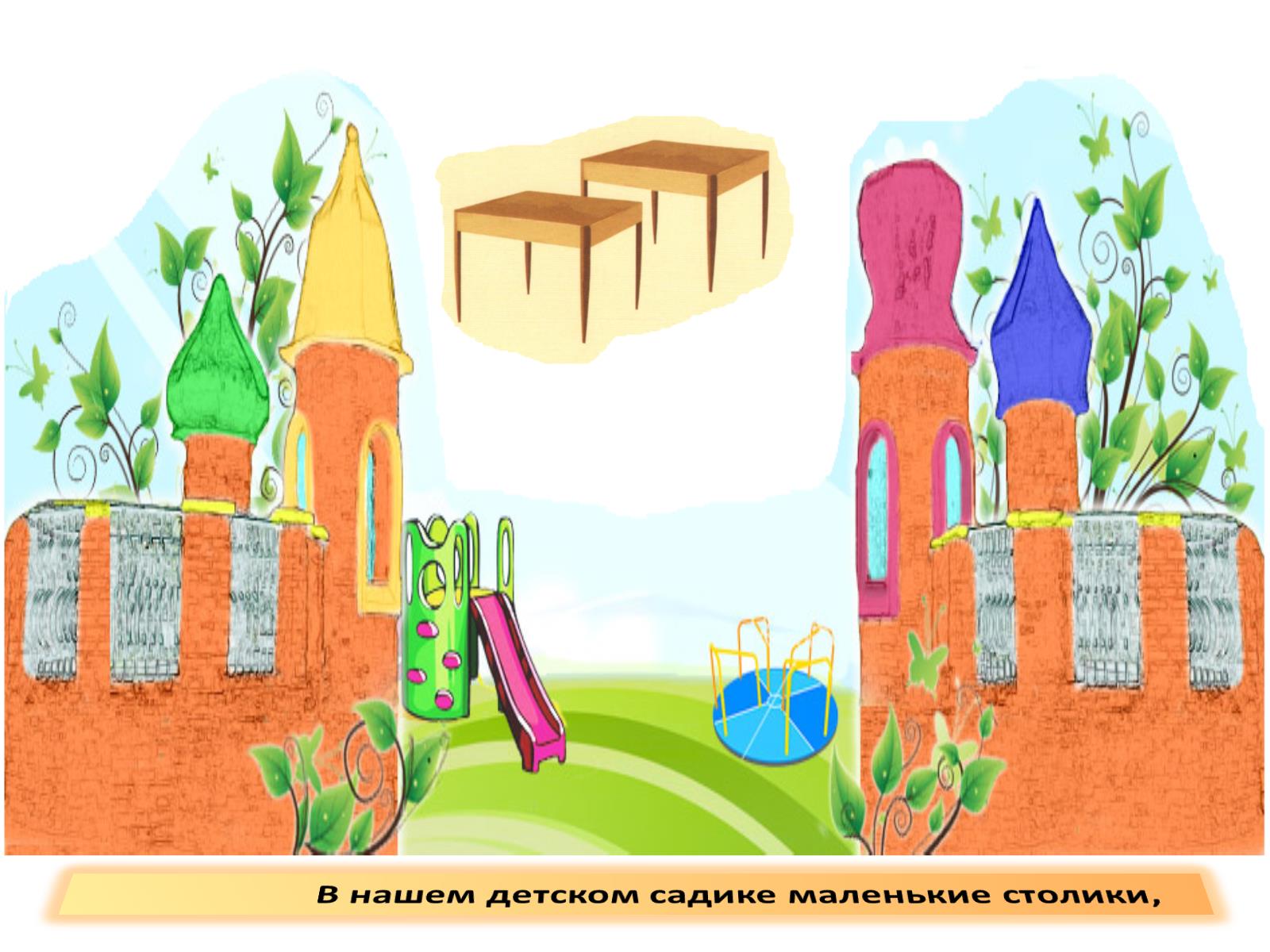 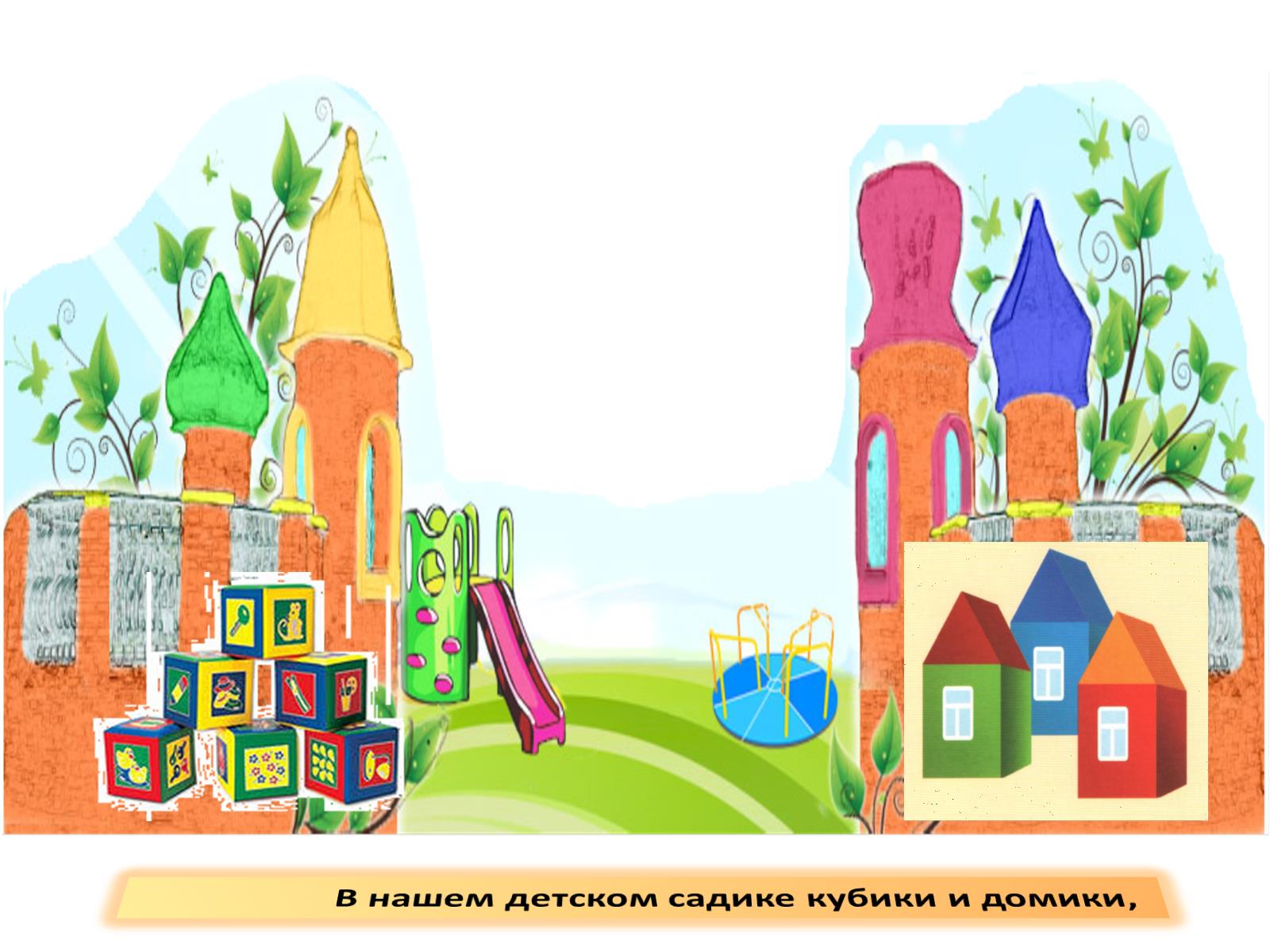 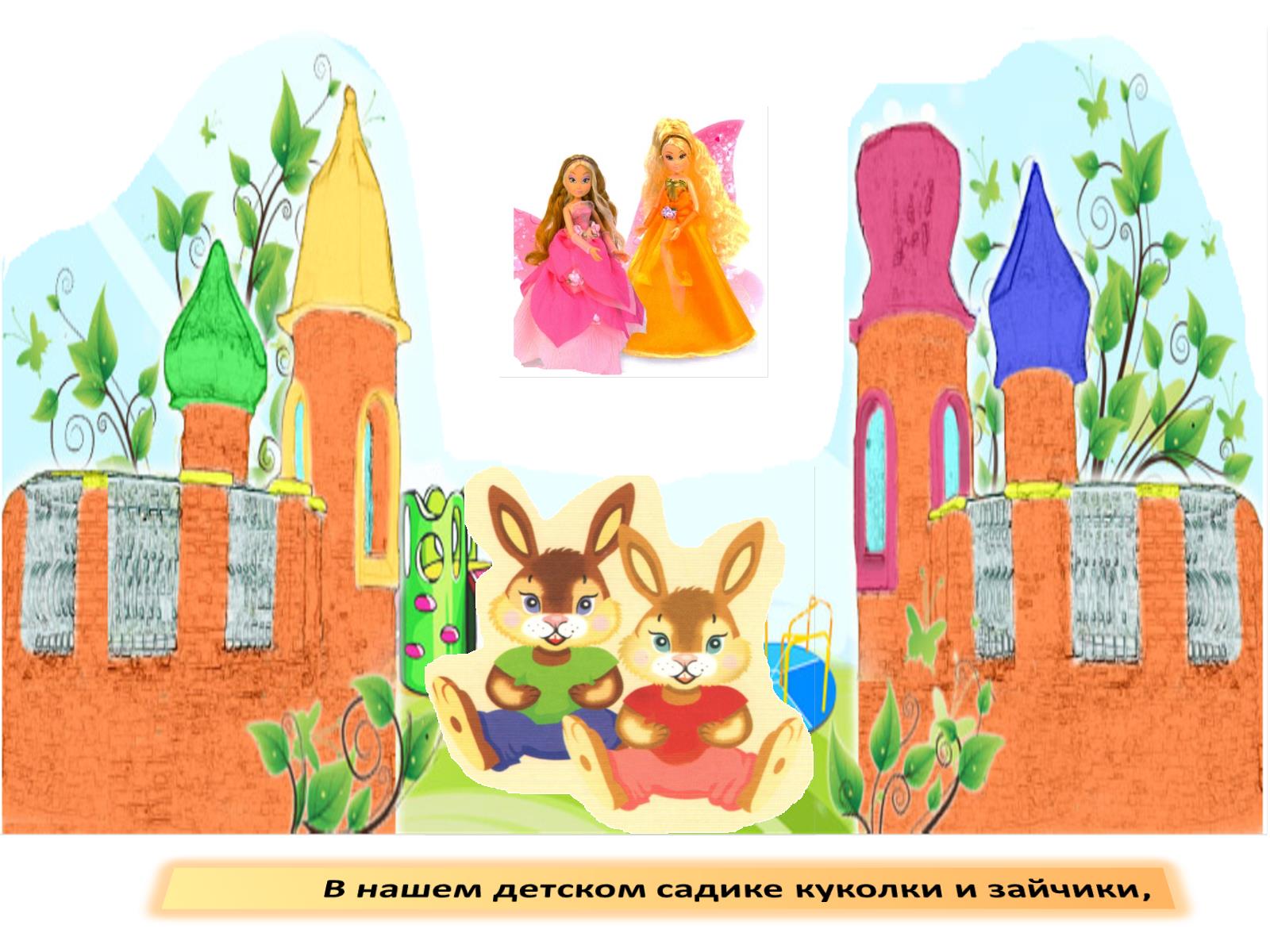 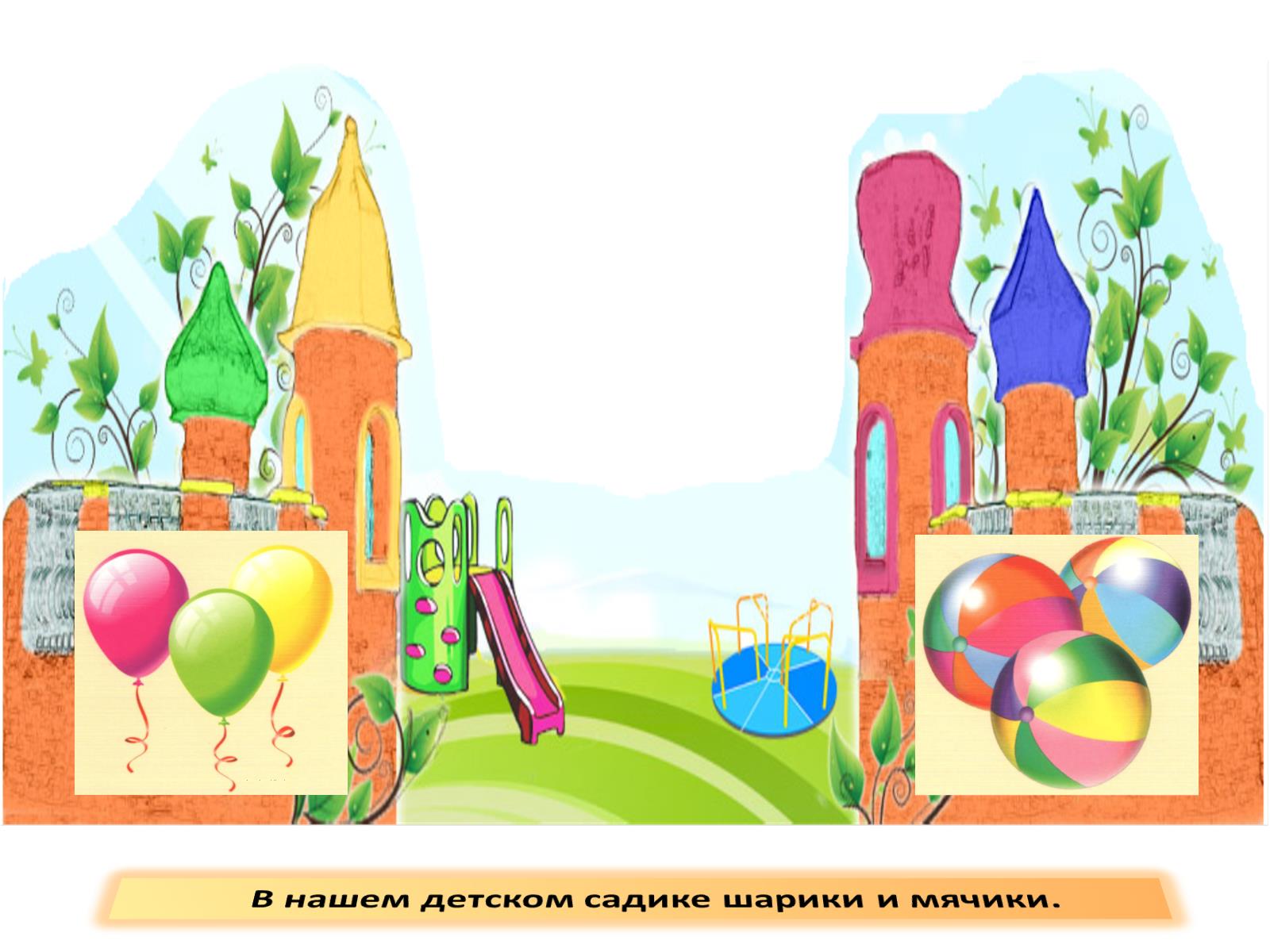 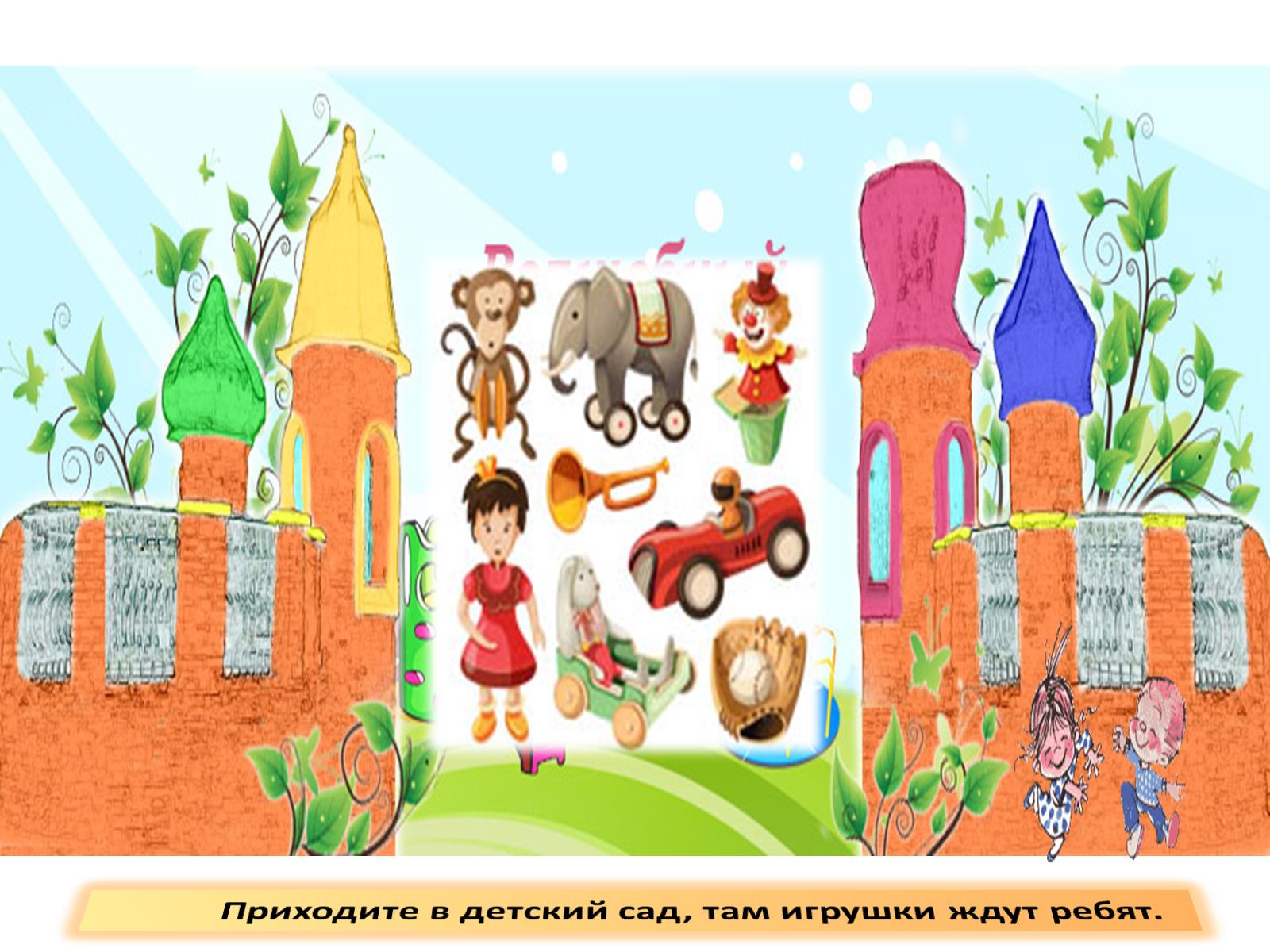 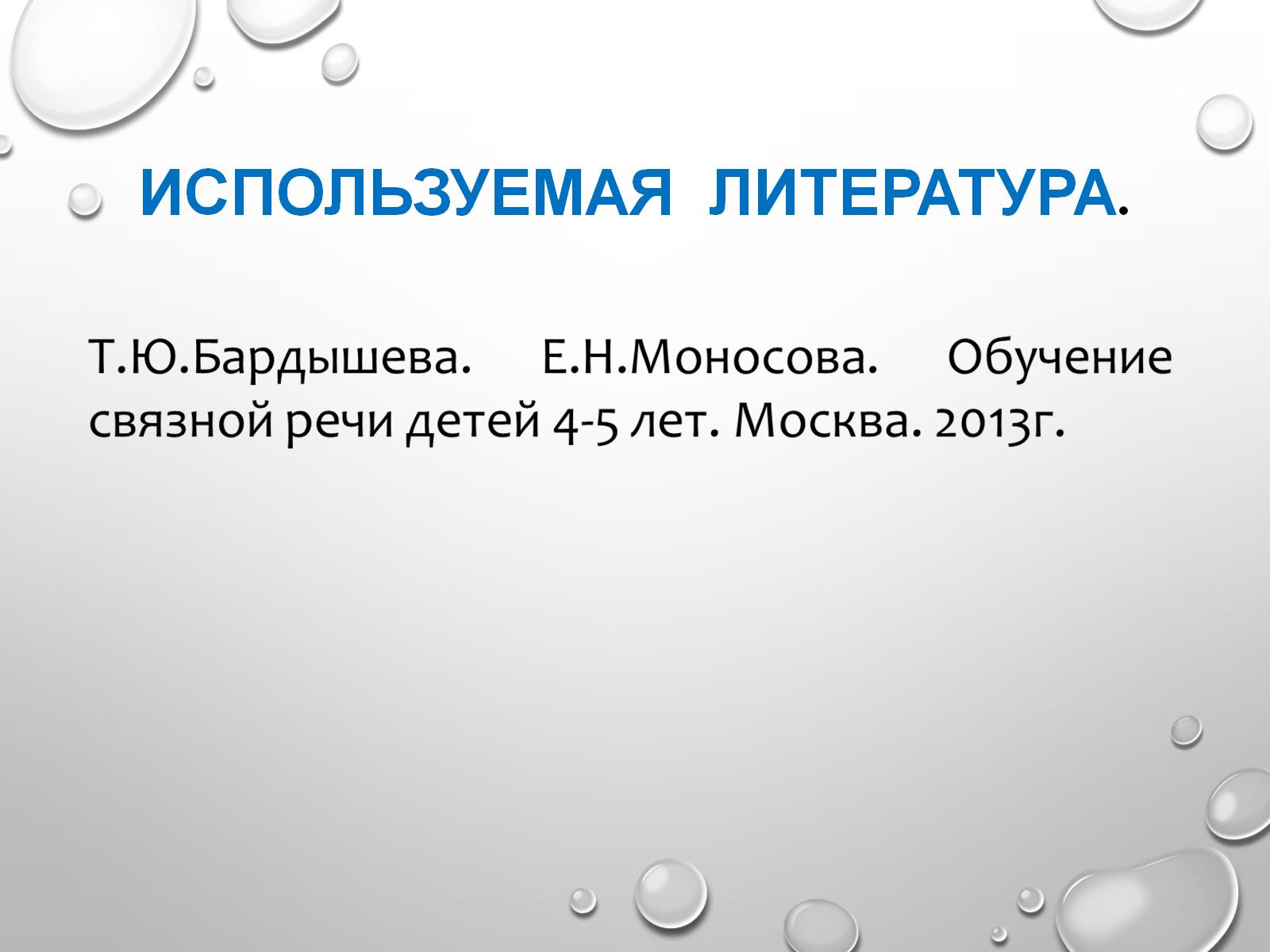 Используемая  литература.